mevB‡K ï‡f”Qv I Awfb›`b
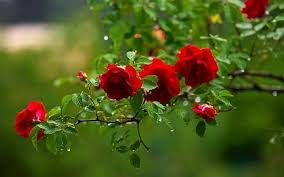 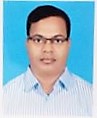 wbg©j cvj 
cÖfvlK (wnmveweÁvb)
Avqye wewe wmwU K‡cv©‡ikb K‡jR|
 KY©dzjx,PÆMÖvg|
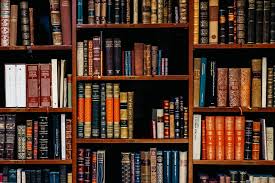 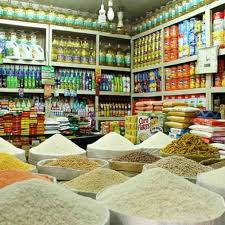 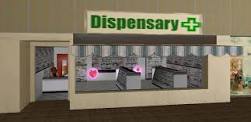 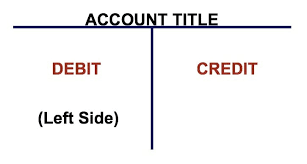 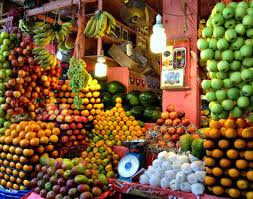 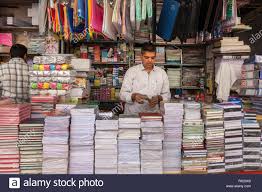 wnmveweÁvb 1g cÎ
10g Aa¨vq
GKZidv `vwLjv c×wZ
wkLb dj


 	GKwU m„Rbkxj cÖ‡kœi mgvavb
 G Aa¨v‡qi cÖ‡qvRbxq mgš^q
m„Rbkxj cÖkœ
ivRkvnx †evW©-2019  Rbve ivqnvb GKZidv `vwLjv c`awZ Abyhvqx wnmve msiÿY K‡ib| Zvi wnmve eB‡qi LwZqvb ¸‡jv wb¤œiæct










Rbve ivqnvb Kvievi nv‡Z cÖwZ gv‡m 2,000 UvKv bM` D‡Ëvjb K‡ib| GQvov wZwb Kvievi n‡Z eQ‡i 5,000 UvKvi cY¨ D‡Ëvjb K‡ib hv wnmvefz³ nqwb| wZwb 1-7-2018 Zvwi‡L Kviev‡ii Rb¨ 20,000 UvKv g~‡j¨i GKwU †Wwjfvwi f¨vb µq K‡ib| GB †Wwjfvwi f¨vb µ‡qi Rb¨ 15,000 UvKv wZwb e¨w³MZ Znwej n‡Z mieivn K‡ib|
Ab¨vb¨ Z_¨vewj t
(1) ‡eZb e‡Kqv i‡q‡Q 4,000 UvKv|
(2) AwMÖg cÖ`Ë fvov 5,000 UvKv|
(3)	 wewea †`bv`v‡ii 5,000 UvKv Av`vq‡hvM¨ bq, Aewkó †`bv`v‡ii Ici 5% Abv`vqx cvIbv mwÂwZ avh© Ki‡Z n‡e|
(4)	 hš¿cvwZ I †Wwjfvwi f¨v‡bi Ici 10% nv‡i AePq avh© Ki‡Z n‡e|
(K)	hš¿cvwZ I †Wwjfvwi f¨v‡bi Dci AeP‡qi cwigvY wbY©q Ki|	2
(L)   cÖviw¤¢K I mgvcwb g~jab wbY©q Ki|	   	4
(M)	 Dchy©³ Z‡_¨i wfwË‡Z cÖwZôv‡bi jvf-‡jvKmvb weeiYx cÖ¯‘Z Ki|	4
cÖviw¤¢K I mgvcbx g~jab wbb©q
‰elwqK weeiYx
jvf‡jvKmvb weeiYx
31 †k wW‡m¤^i 2020 mv‡jvi mgvß erm‡ii Rb¨
‰elwqK weeiYx / DØ„ËcÎ 
31 †k wW‡m¤^i 2020 mv‡jvi mgvß erm‡ii Rb¨